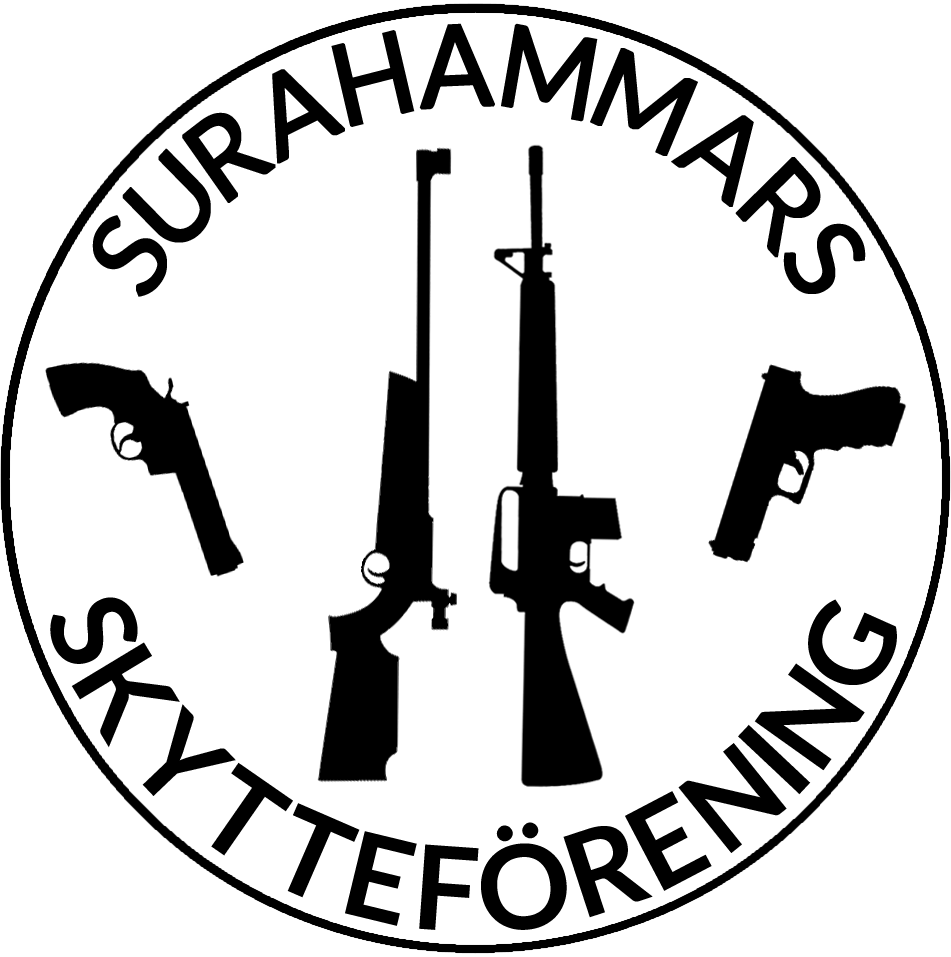 Välkommen till Surahammars skjutbana.
Endast medlemmar i Surahammars Skytteförening samt dess särskilt inbjudna äga tillträde till skjutbanan.

Gällande skjuttider: Vardagar kl. 08:00 – 20:00.Lördagar, Söndagar samt helgdagar kl. 09:00 – 19:00.
Styrelsen Surahammars Skf.
E-post: styrelsen@surahammarsskytteforening.se